„Zombie přístupnost“Institucionální bariéry přístupnosti
Robert Osman / 29. 11. 2023
1
Robert Osman
* 1982
sociální geograf, geograf znevýhodnění

Geografický ústav, Přírodovědecká fakulta, MU
Ústav geoniky AV ČR, v. v. i.
člen výzkumné skupiny Geografie znevýhodnění
člen Poradního sboru RMB pro bezbariérové Brno
člen odborné platformy pro participativní plánování Jihomoravské agentury pro veřejné inovace JINAG

řešitel projektů:
Strategické nástroje pro utváření bezbariérového prostoru města
Geografie znevýhodnění: nevidomá zkušenost s urbánním prostorem
Geografie krip temporalit: čas v každodennosti lidí s postižením
Přístupnost MHD pro osoby se smyslovým znevýhodněním
2
1. Neexistence oboru
v ČR neexistuje vzdělávací obor

disability studies

disability geography

accessibility studies
3
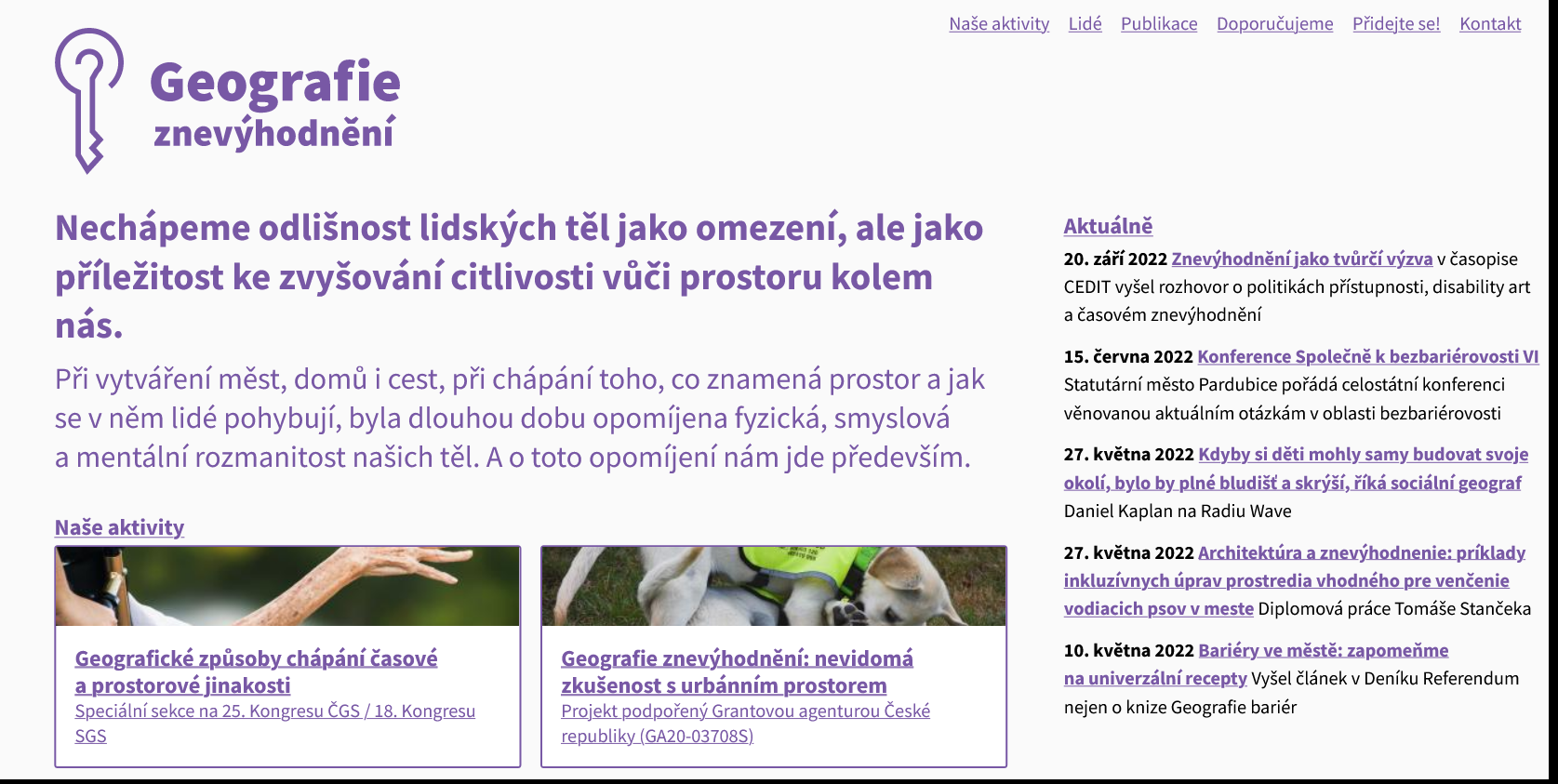 https://geografieznevyhodneni.cz/		https://www.facebook.com/geografieznevyhodneni
4
Maximálně jednotlivé přednášky
FF: DESB25 Inkluzivní design
	  https://is.muni.cz/auth/predmet/phil/jaro2024/DESB25

FF: DESB33 Digitální přístupnost
	  https://is.muni.cz/auth/predmet/phil/podzim2023/DESB33

FSS: SOCn6106 Kritická studia queer a disability
	  https://is.muni.cz/auth/predmet/fss/podzim2023/SOCn6106
5
2. Průřezové téma
pod jaký resort/odbor zařadit přístupnost

etablování politik přístupnosti na MMB

odbor sociálních věcí

odbor dopravy

odbor městské informatiky

odbor zdraví
6
3. Neexistence dotčeného orgánu
v ČR neexistuje dotčený orgán pro bezbariérovost/přístupnost

neexistuje instituce, která by kontrolovala přístupnost/bezbariérovost


Veřejný ochránce práv

Stavební úřady
7
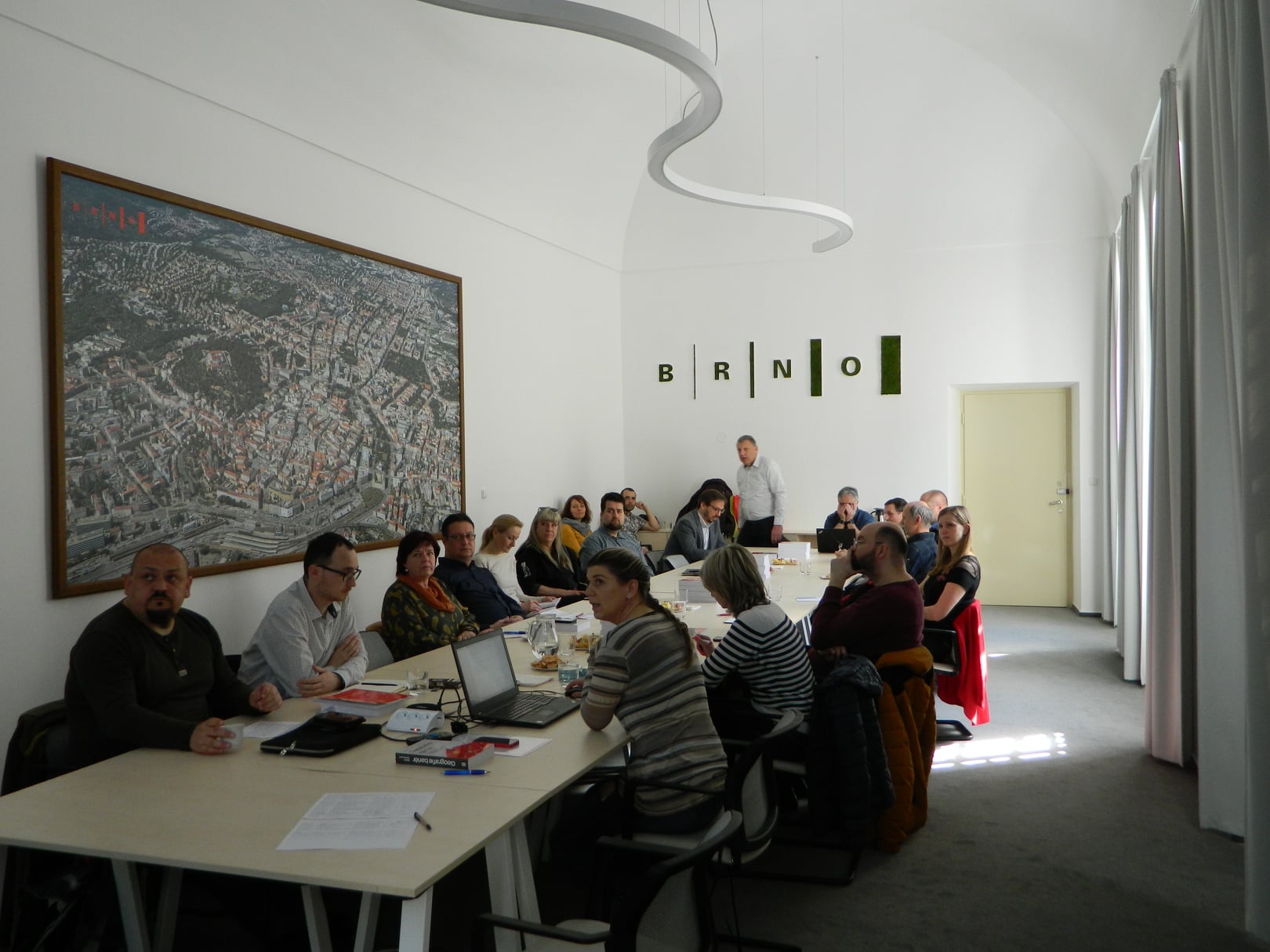 PSpBB
8
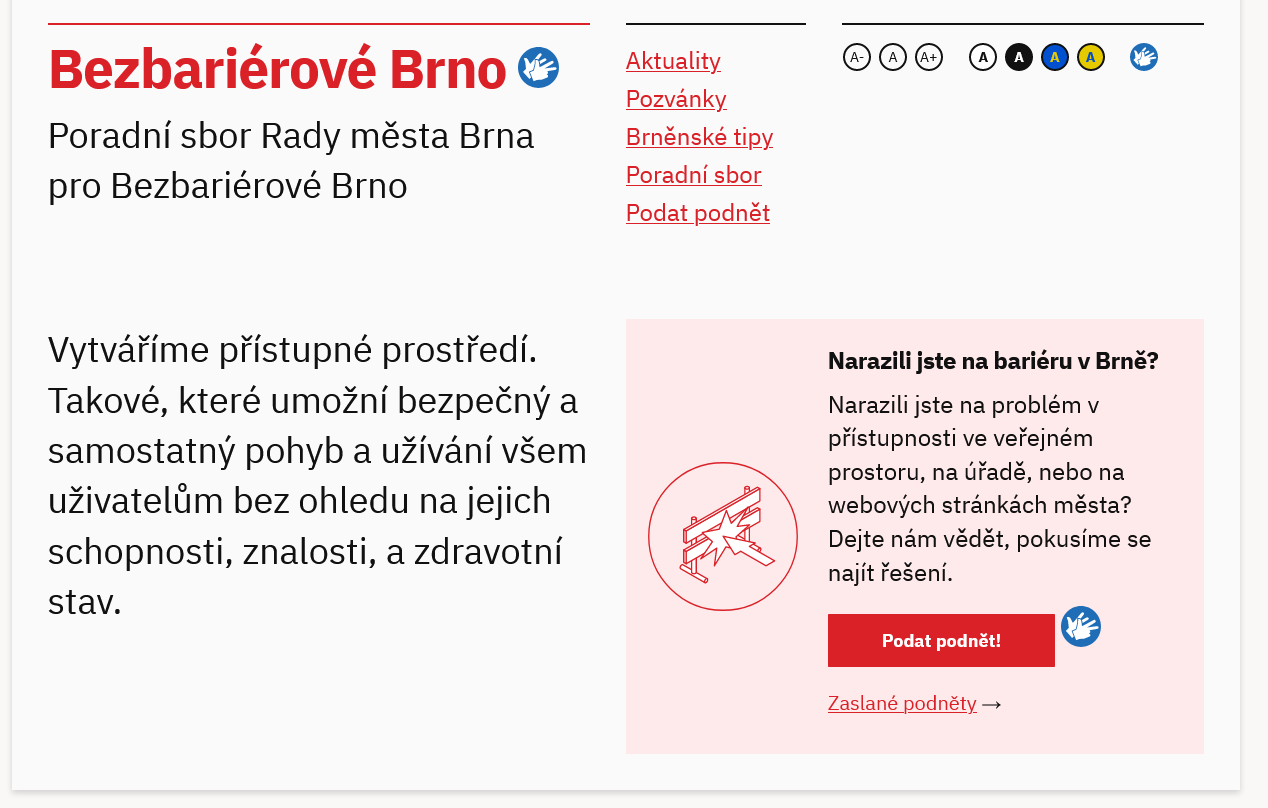 https://www.bezbarierovebrno.cz/
9
Velká města si zakládají vlastní orgány
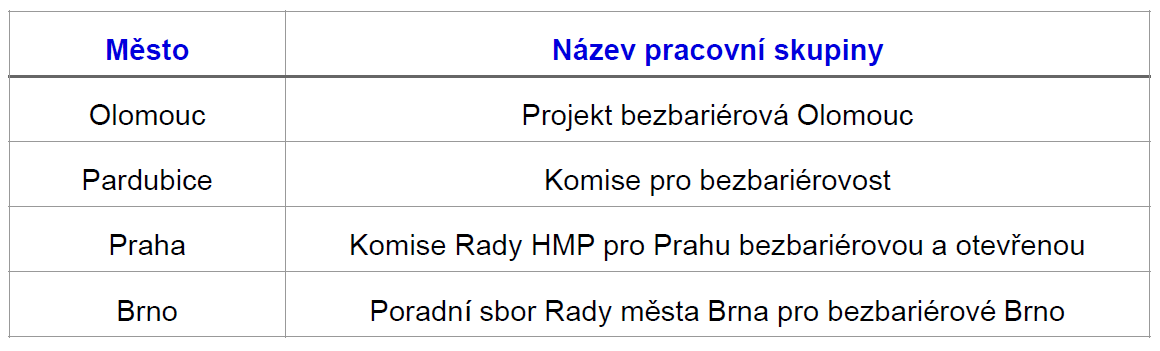 10
4. Samospráva / státní správa
samosprávy naleznou / vyjednají nějaký kompromis

státní správa se těchto jednání odmítá účastnit

následně rozhoduje proti předchozím jednáním

Stavební úřad

Dopravní policie

Drážní úřad
11
5. Neproškolení stavebních úřadů
povinnost kontrolovat přístupnost přešla na stavební úřady

stavební úřady nebyly na tuto činnost nijak vyškoleny

nedisponují personální kapacitou přístupnost kontrolovat

principiálně kontrolují pouze formální nikoliv věcnou stránku projektů
12
6. Stavební přístupnost
primární zájem je o fyzickou přístupnost
stavební zákon, vyhláška o bezbariérovosti, stavební úřady
primární důraz na osoby s pohybovým, částečně i zrakovým znevýhodněním

výrazně opomíjenější je přístupnost
informační
komunikační
virtuální
časová
stravovací
…
13
6. Stavební přístupnost
časová přístupnost / časové znevýhodnění

časová chudoba (množství času)
pocit „nestíhání“ (rychlost / zrychlování společnosti)
kompenzace bariér časovou investicí (pokus omyl)
časová dostupnost (délka čekání)
chrononormativita (linearita, efektivita, kapitalizace)
…

to pravděpodobně nemůže zkontrolovat nikdo se stavebním vzděláním
14
„Zombie socialismus“
postsocialistické společnosti trpí nekritickým odporem ke všemu levicovému
vše, co připomíná levicovou politiku může být snadno delegitimizováno
stačí to označit za návrat ke komunismu
velmi obtížná pozice levice a levicových politik v postsocialistickém prostoru

socialismus je používán jako překonaná (mrtvá) minulost
socialismus jako zombie
15
„Zombie přístupnost“
zpřístupňování společnosti je deklarováno
Úmluva o právech lidí se zdravotním postižením byla ratifikována

ale…

přístupnost nemá svou lobbistickou skupinu
přístupnost nemá své politické proponenty
bohužel proti ní jde mnoho jiných zájmů
a tak často ustupuje jiným prioritám

jeden příklad za všechny
16
„Zombie přístupnost“
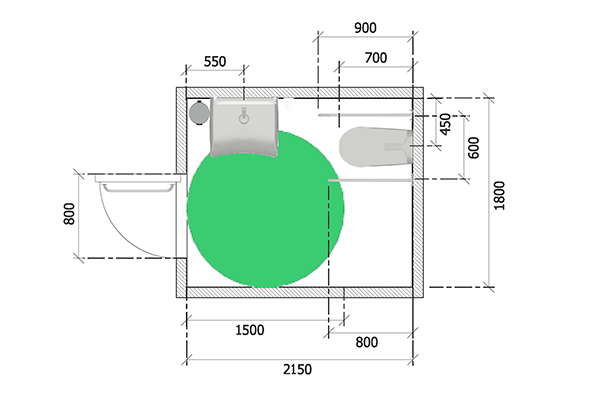 17
„Zombie přístupnost“
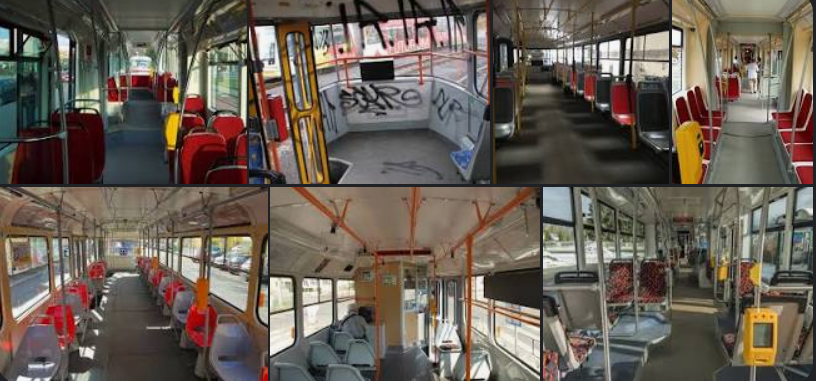 18
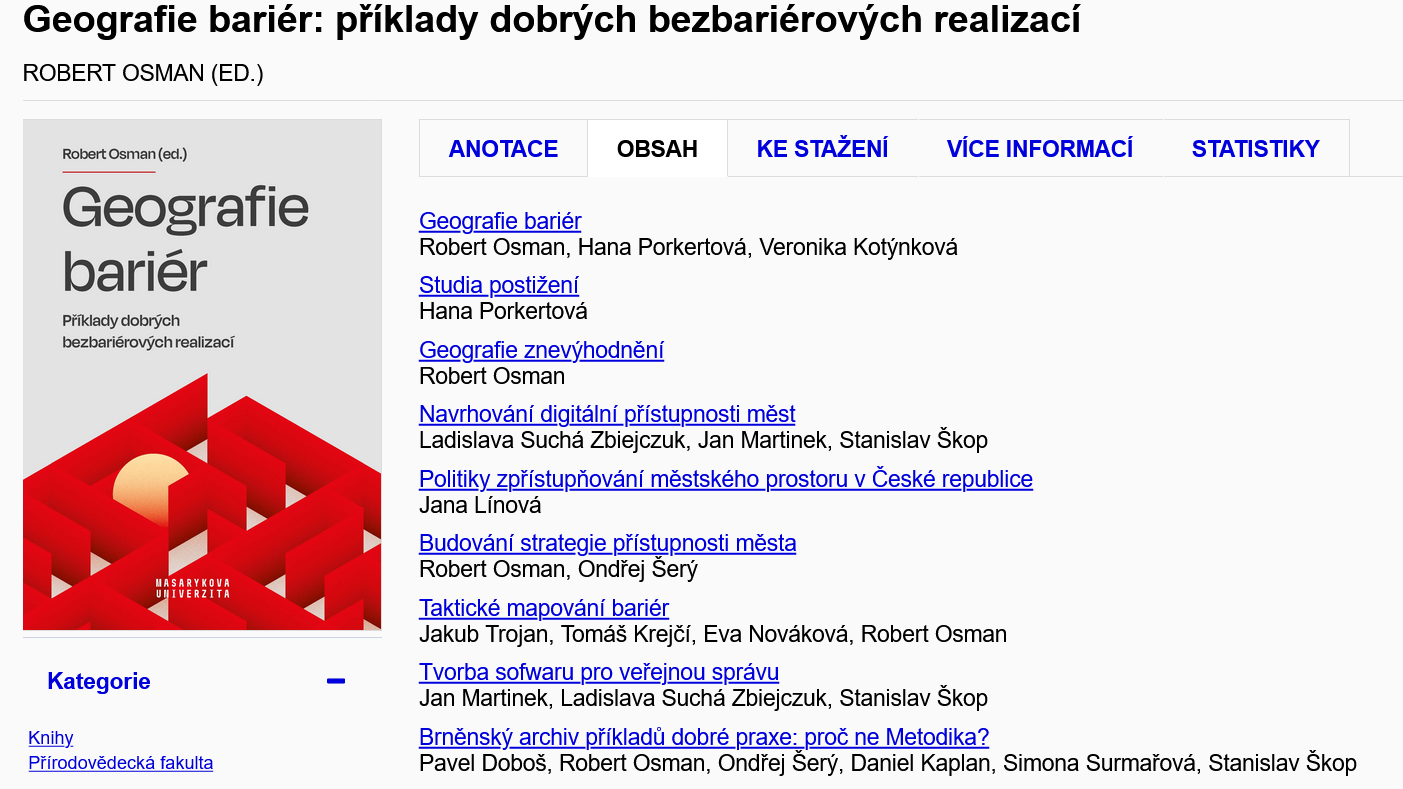 Zdroje
https://munispace.muni.cz/library/catalog/book/2116
19
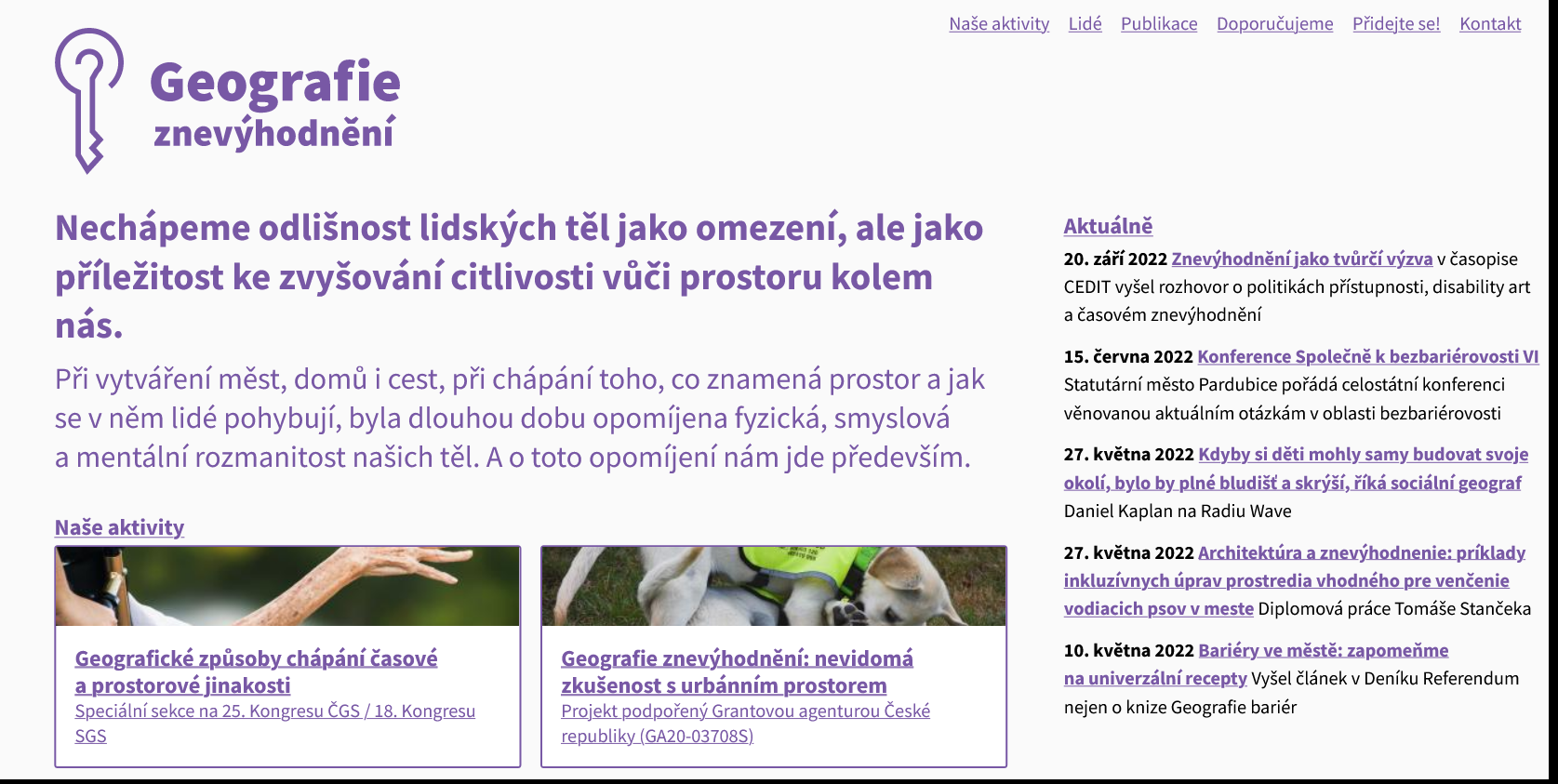 https://geografieznevyhodneni.cz/		https://www.facebook.com/geografieznevyhodneni
20
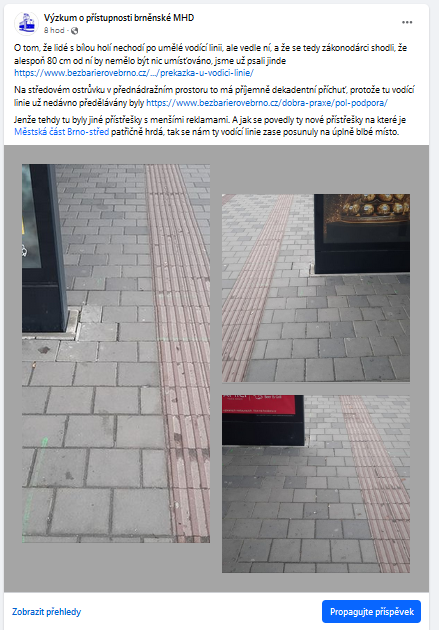 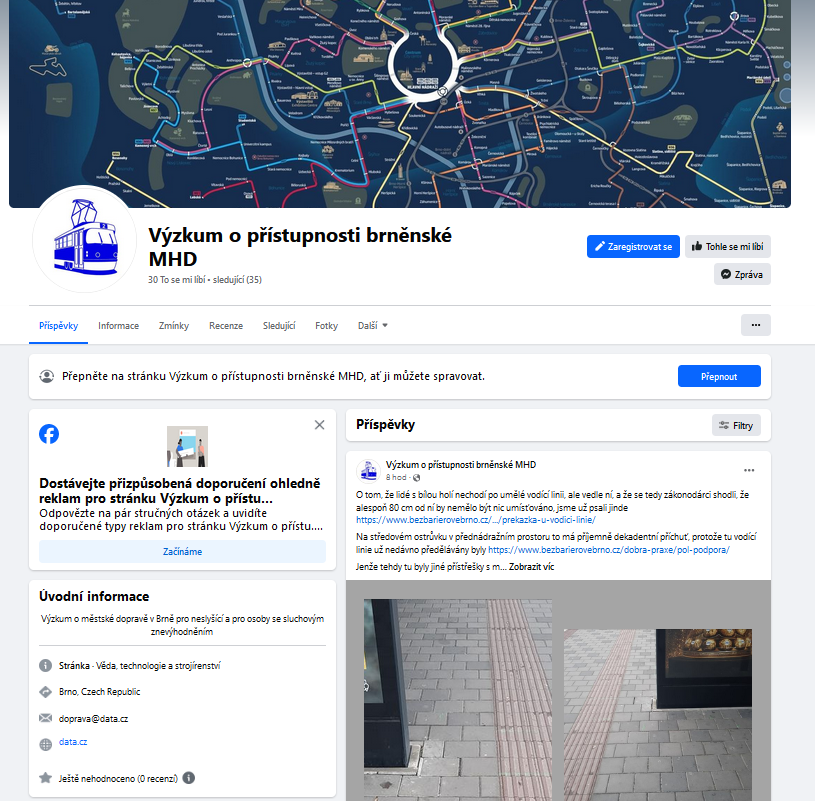 https://www.facebook.com/vyzkumdoprava
21
Děkuji za pozornost
Robert Osman
osman@mail.muni.cz